Kinesiology Department  KineWaysCourse Prerequisite Guidelines
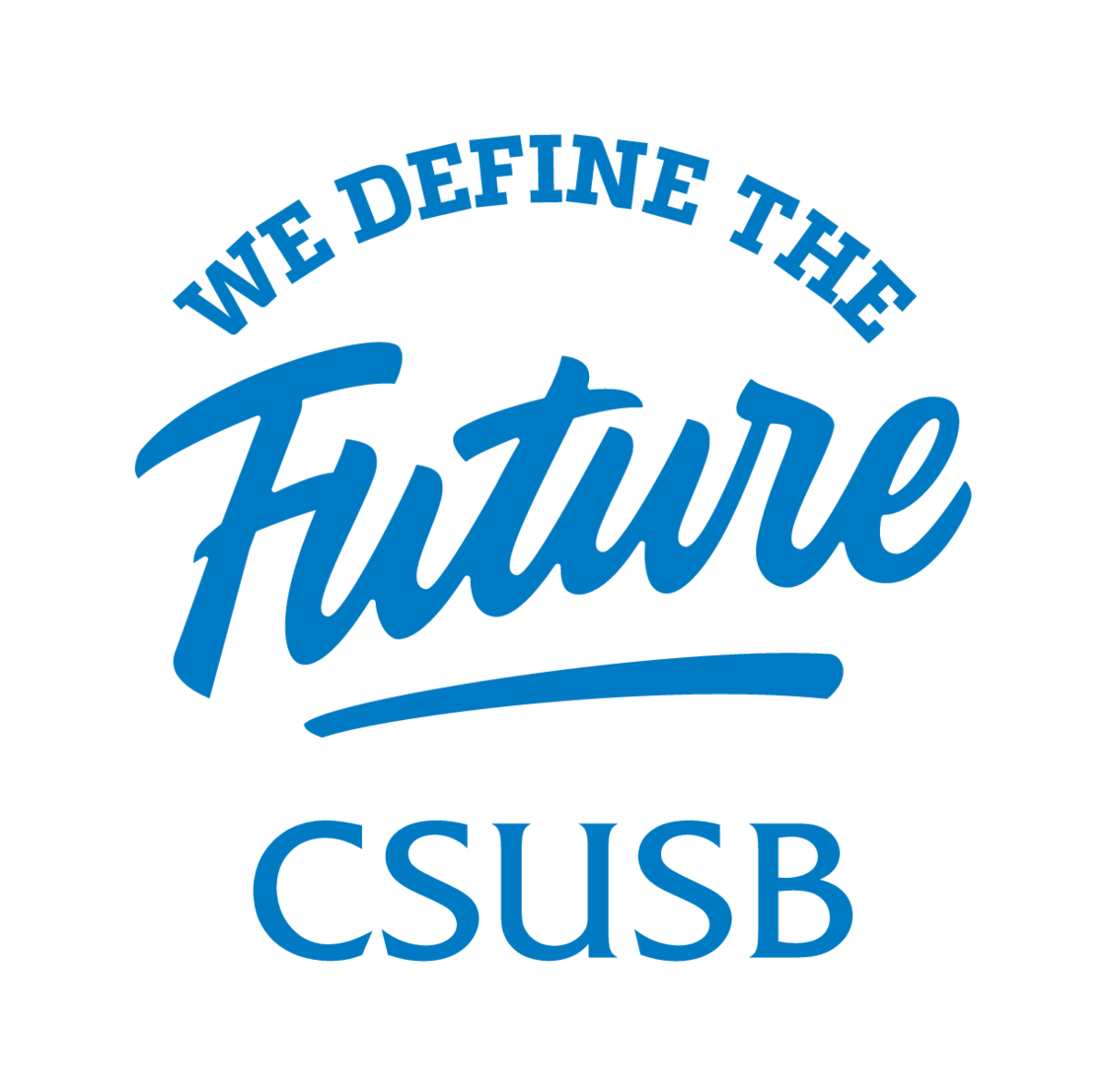 Exercise Science
Upper-division (23 units)
Electives (10 units)
Core (17 units)
Kine
2300
3
Kine
2200
3
Kine
3100
3
Lower-division (12 units)
BIOL
2230
4
Kine
3200
3
Kine
2500
2
Kine
3600
3
Kine
3400
3
Kine
3250
3
BIOL
2240
4
Kine
3510
1
Kine
3810
3
Kine
3500
3
Kine
3900
3
Math
GE B4
3
Kine
4300
3
Kine
4400
4
Kine
3700
3
Kine
2100
3
Kine
4500
3
Kine
3800
4
Kine
4100
3
Kine
2700
3
Kine
4600
4
Kine
4800
4
Kine
4700
4
Kine
4200
1
Kine
Activity
2
Core (24 units)
Allied Health Professions
Upper-division (23 units)
Electives (10 units)
Kine
2200
3
Biol
2010
5
Kine
4800
4
Kine
3100
3
Kine
2300
3
Lower-division (12 units)
Biol
2020
5
Kine
3400
3
Kine
2500
2
BIOL
2230
4
Psyc
1100
3
Psyc
3390
3
Kine
3200
3
Biol
2200
4
Kine
3510
1
BIOL
2240
4
Kine
4300
3
Chem
2100
4
Chem
2100L
1
Biol
3300
4
Kine
3500
3
Kine
3600
3
Math
GE B4
3
Chem
2400
3
Kine
4400
4
Chem
2200L
1
Chem
2200
4
Kine
3900
3
Kine
3700
3
Kine
2100
3
Chem
2400L
1
Kine
4500
3
Kine
3800
4
Kine
3810
3
Kine
2700
3
Kine
4600
4
Chem
2500
3
Kine
4100
3
Phys
Bundle A
Kine
4700
4
Kine
4200
1
Phys
Bundle B
Kine
Activity
2
Chem
2500L
1
[Speaker Notes: Without/ 3250]
Allied Health Professions- Math and Physics (Bundle A)
Math
1301
GE B4
Math
1401
GE B4
or
or
Math
1302 + 1303
GE B4
Math
1402 +1403
GE B4
Math
1601
GE B4
Math
2210
GE B4
or
or
Math
1401
GE B4
Math
ALEKS Exam
GE B4
PHYS
2000
GE B1
or
Math
1402
GE B4
PHYS
2010
corequisite
Contact math@csusb.edu for information about Math related questions or ALEKS calculus placement test.
corequisite
PHYS
2000L
PHYS
2010L
Contact Physical Department for information about physics related questions
[Speaker Notes: 1601 prerequisites:
Math 1301: Acceptable
Math 1302-1303 sequence: Acceptable, intended for students who need additional time and support to succeed with the content of Math 1301 

Math 1402: Acceptable
Math 1401: Acceptable, but not necessary for Math 1601 (it is like Math 1402+1403 in one semester. Taking this course completes the Math 2210 prerequisite, so mathematically well-prepared students who think they might need Calculus later could consider this.) 
Math 1403: Not needed for Math 1601


Officially, the prerequisite for Math 2210 is Math 1401, Math 1403 (or equivalent), or an acceptable score on a placement exam. 
Math department currently use ALEKS for calculus placement

Math 1301, 1303, 1401 and 1402 are all acceptable prerequisites for Math 1601. The difference between Math 1601 and 2210 is that Math 1601 does not require trigonometry. Math 1403 is not necessary for Math 1601 because it is the "trigonometry half" of Math 1401.]
Allied Health Professions-Physics (Bundle B)
Math
1401
GE B4
Math
2220
PHYS
2510
Math
1402 +1403
GE B4
corequisite
Math
2210
GE B4
PHYS
2500
c
corequisite
Math
ALEKS Exam
GE B4
PHYS
2510L
Consider Graduate Program When choosing
corequisite
PHYS
2500L
Contact math@csusb.edu for information about Math related questions or ALEKS calculus placement test.
Contact Physical Department for information about physics related questions
Physical Education & Adapted Physical Education
Upper-division (23 units)
PEAPE Requirements (36 units)
Kine
1370 or Pass Swim Test
1
Observational hours needed for specific classes
Kine
2540
2
Kine
3100
3
Kine
2650
3
Lower-division (12 units)
BIOL
2230
4
Kine
2611
2
Kine
3400
3
Kine
3300
3
Kine
2612
2
Kine
3200
3
BIOL
2240
4
Kine
3320
3
Kine
3500
3
Kine
2620
3
Math
GE B4
3
Kine
3330
3
Kine
3700
3
Kine
2630
3
Kine
2100
3
Kine
4720
3
Kine
3800
4
Kine
2640
3
Kine
2700
3
Kine
4100
3
Kine
4730
3
Kine
4200
1
Kine
Activity
2
Kine
4900
3